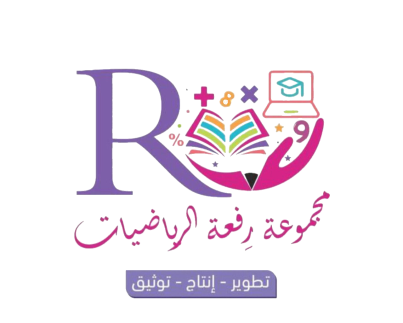 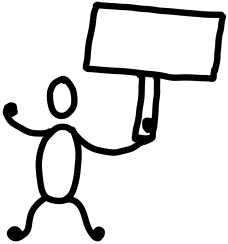 لنتذكّر
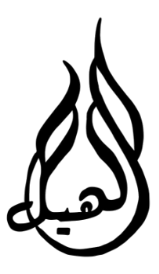 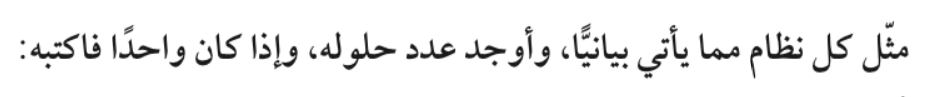 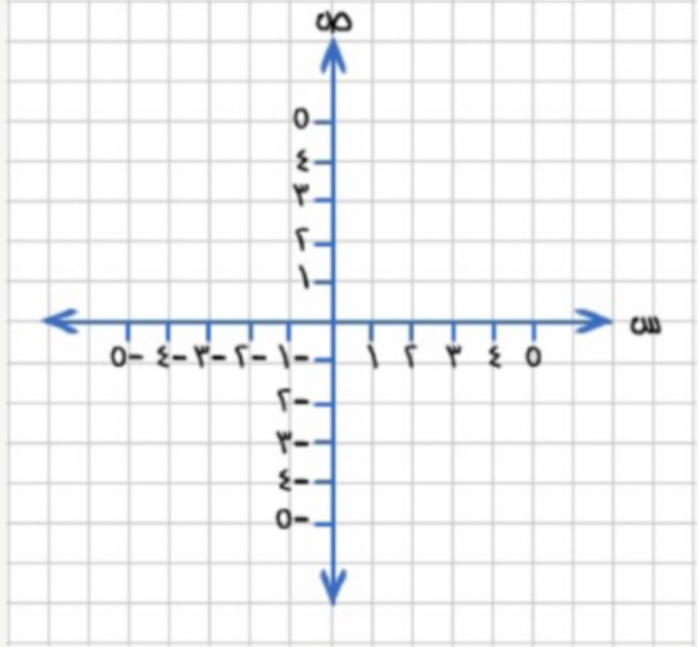 ص =٢س +٣
ص – ٢س = -٥
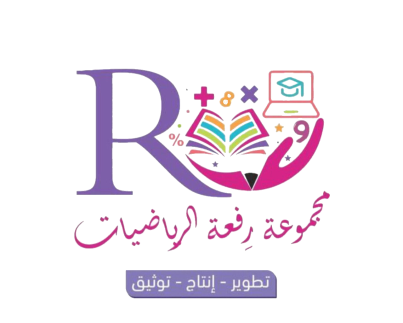 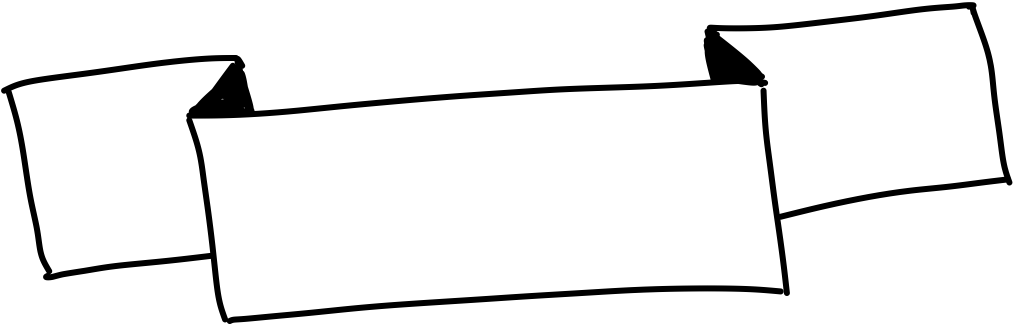 حل نظام من معادلتين خطيتين بالتعويض
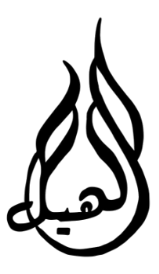 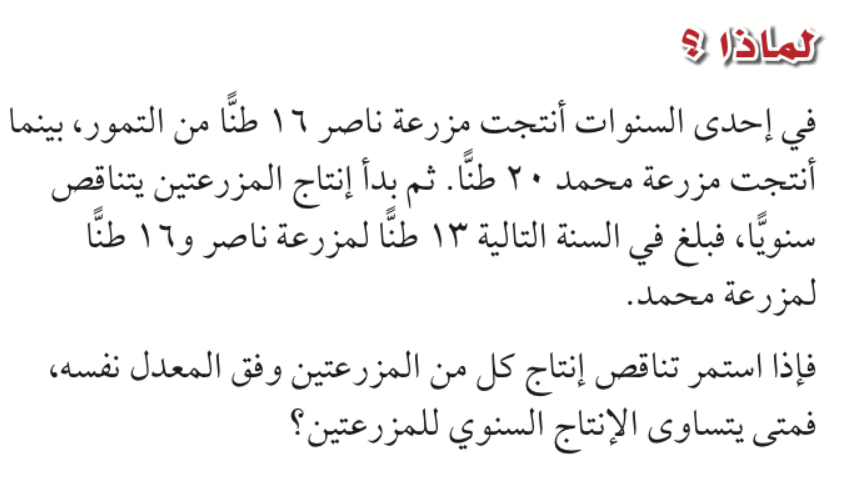 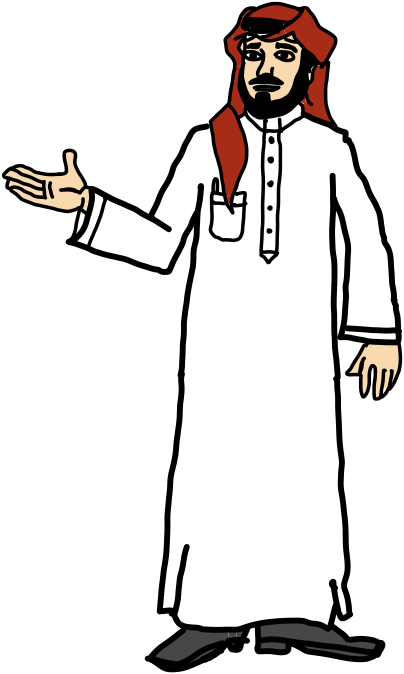 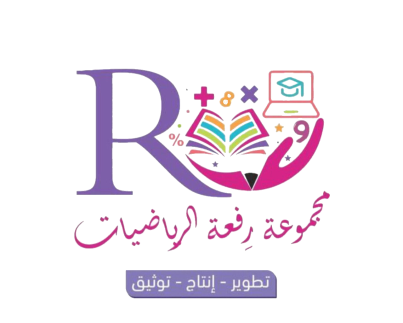 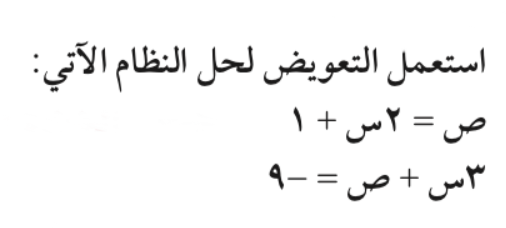 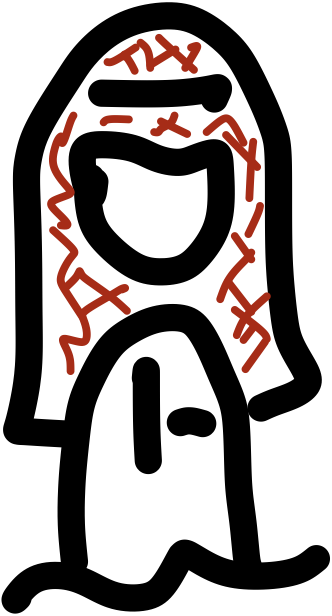 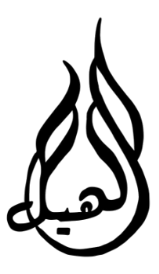 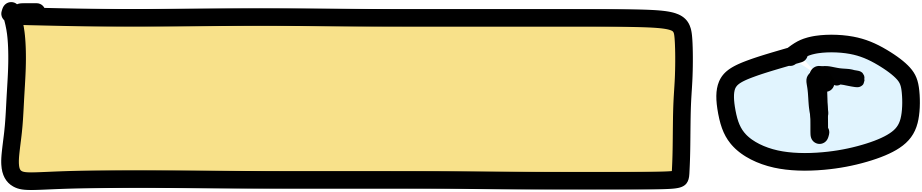 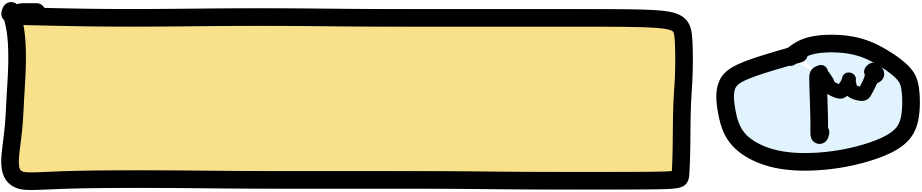 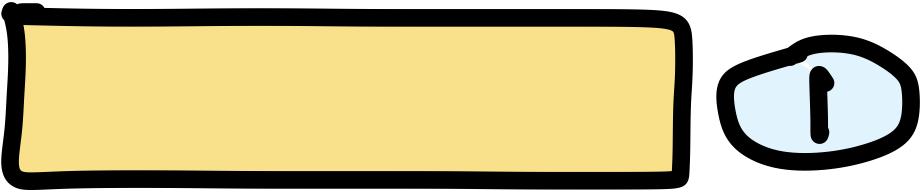 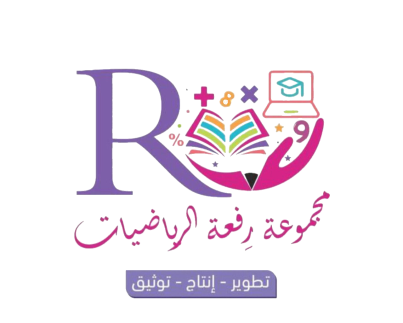 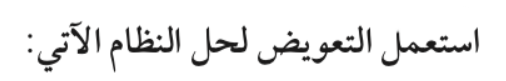 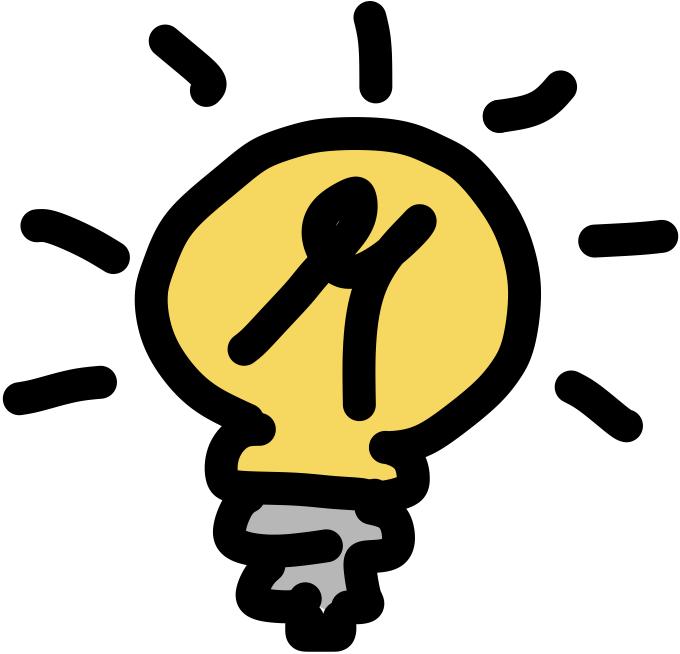 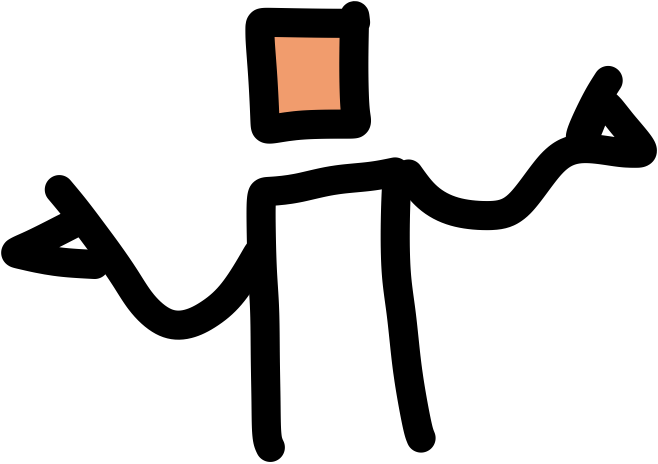 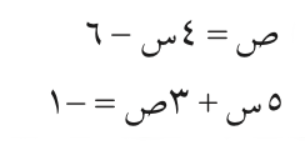 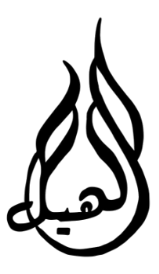 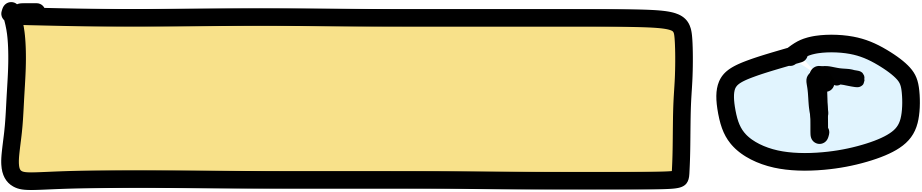 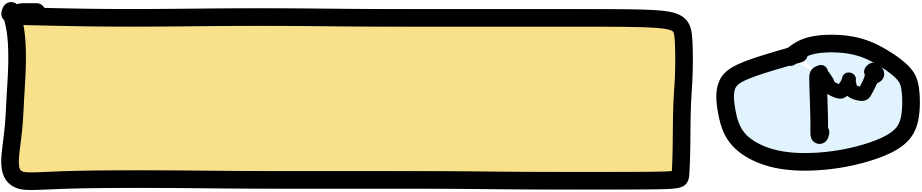 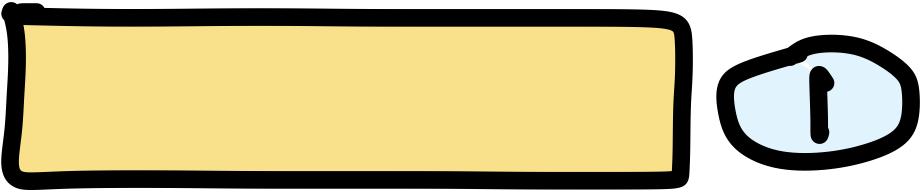 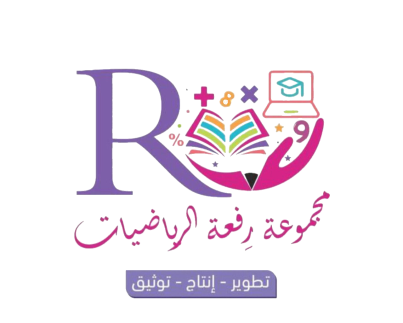 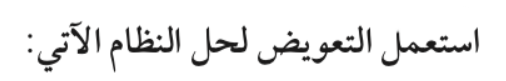 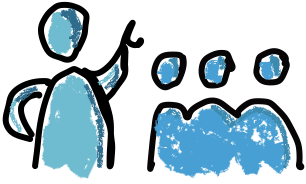 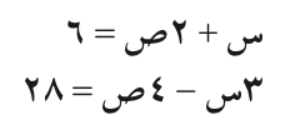 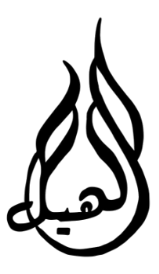 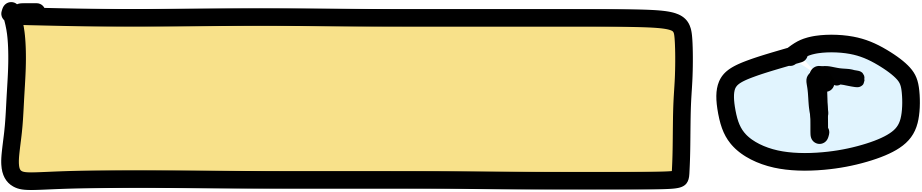 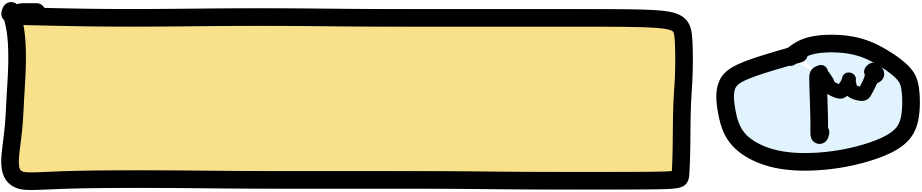 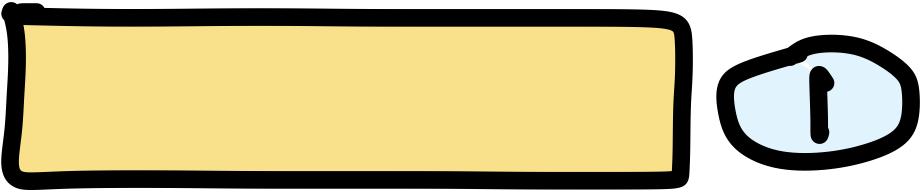 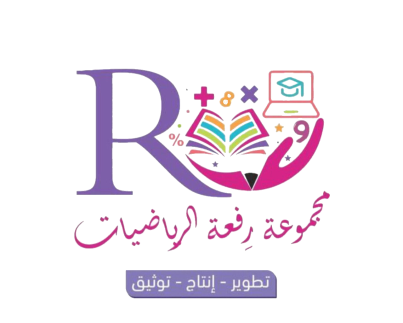 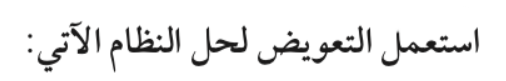 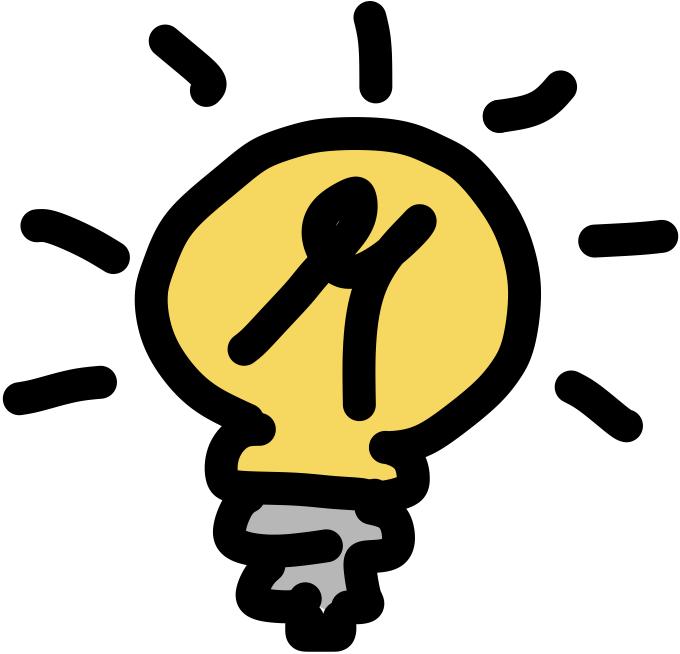 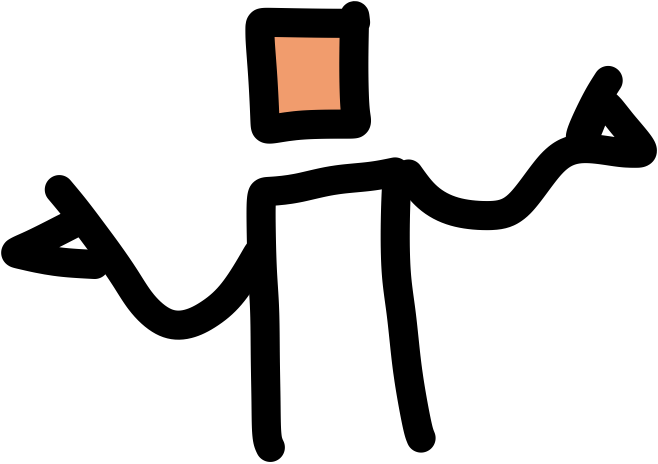 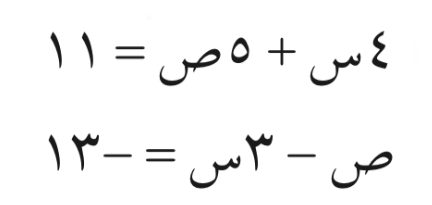 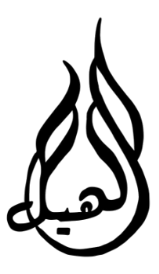 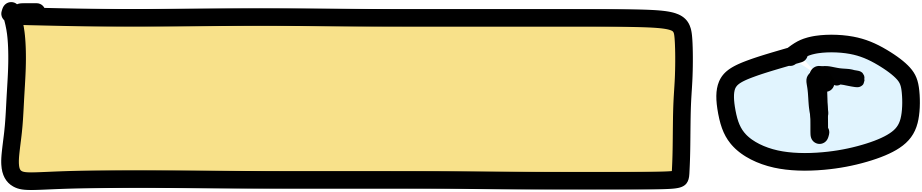 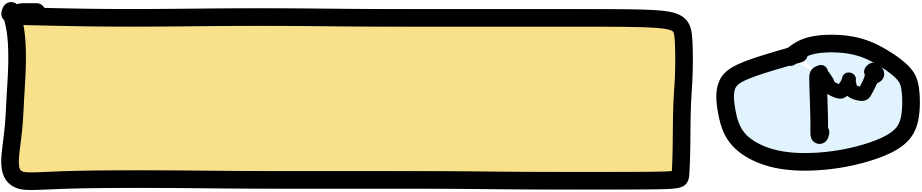 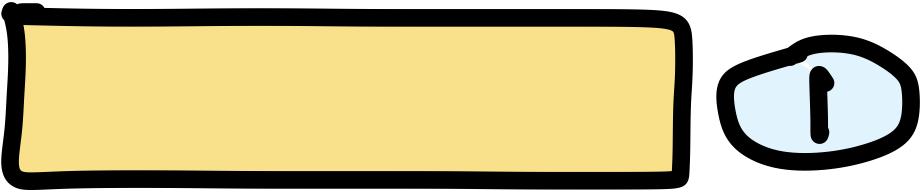 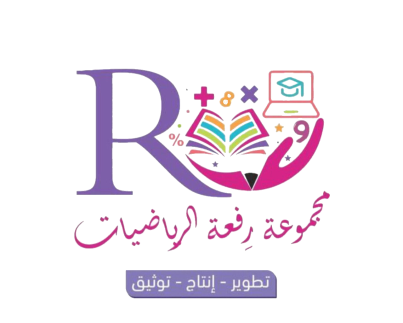 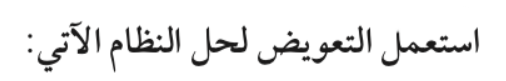 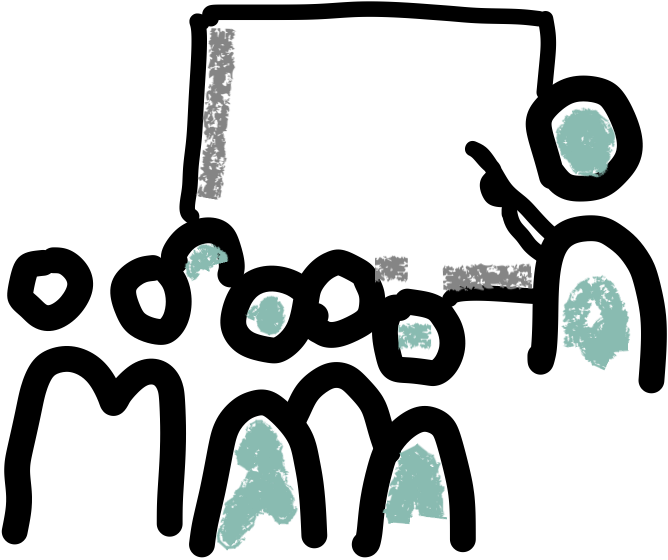 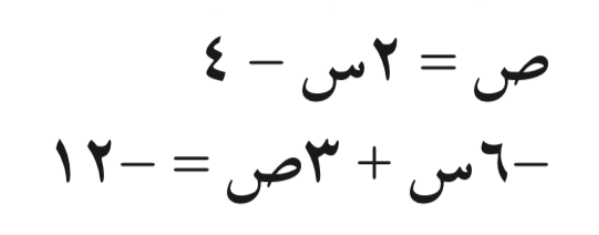 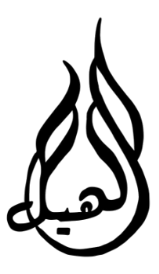 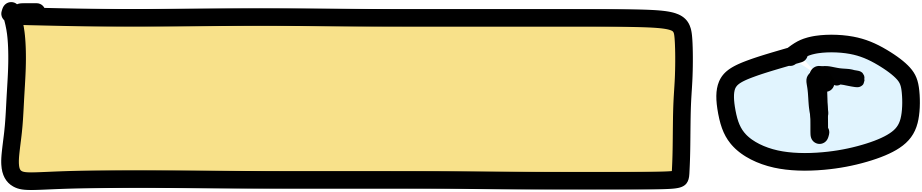 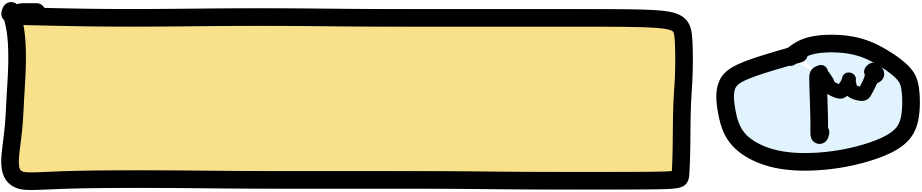 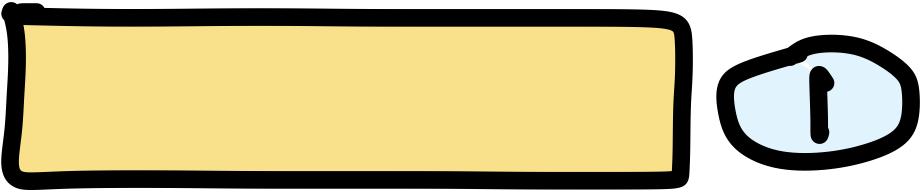 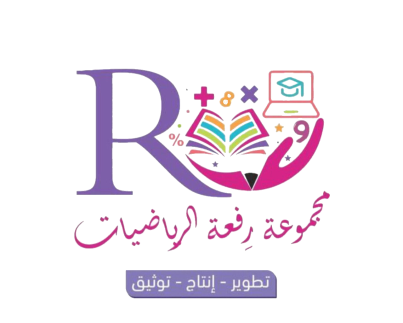 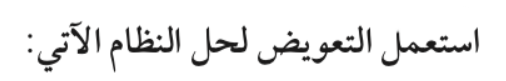 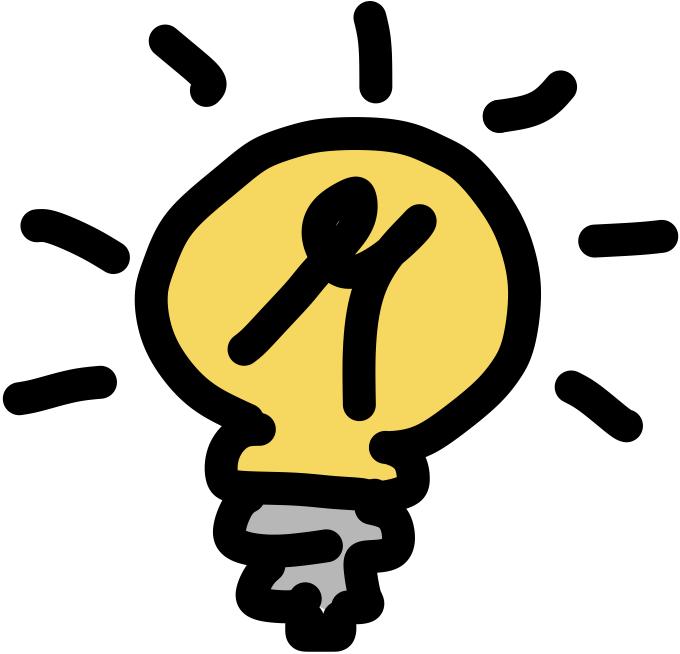 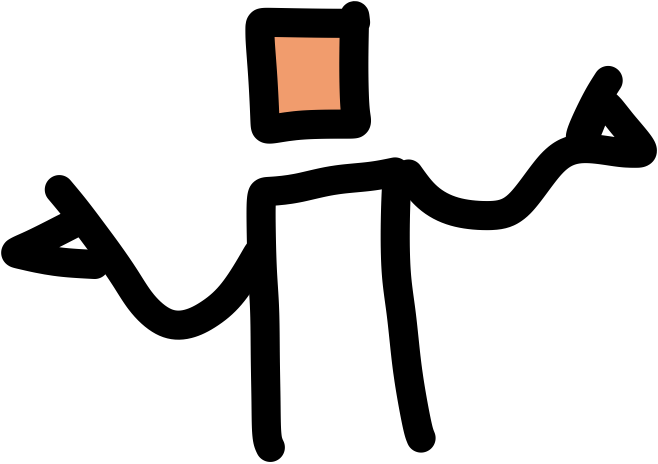 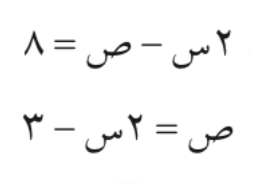 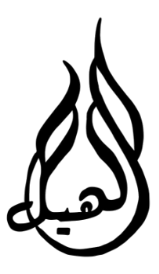 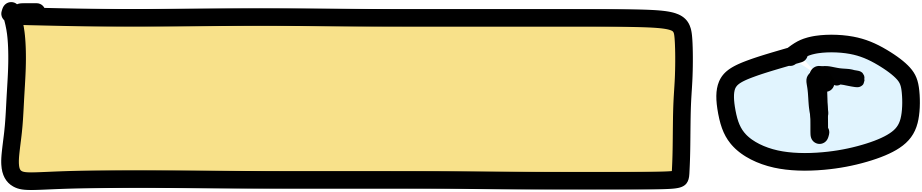 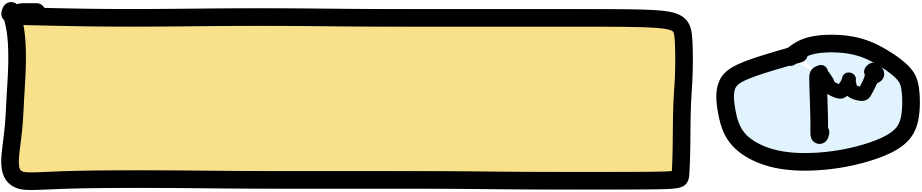 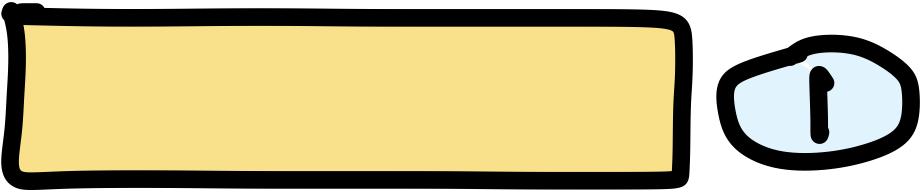 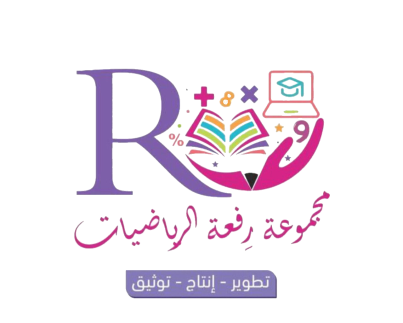 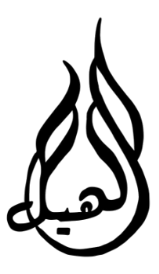 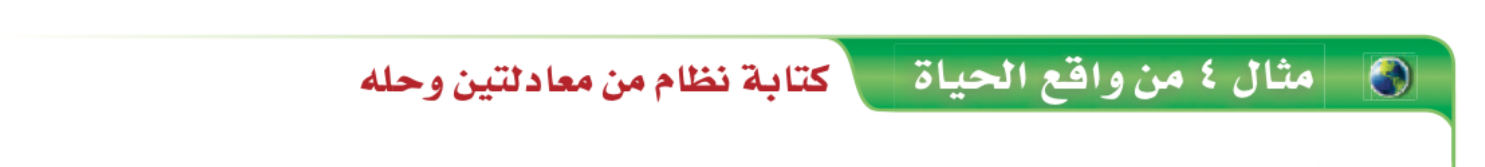 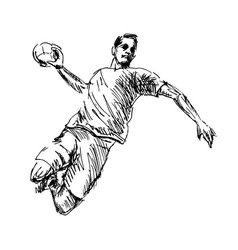 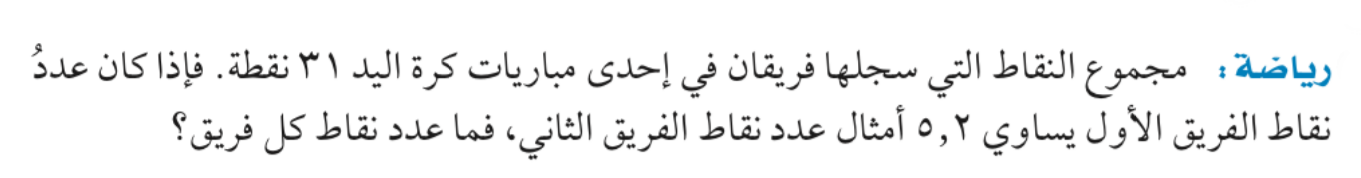 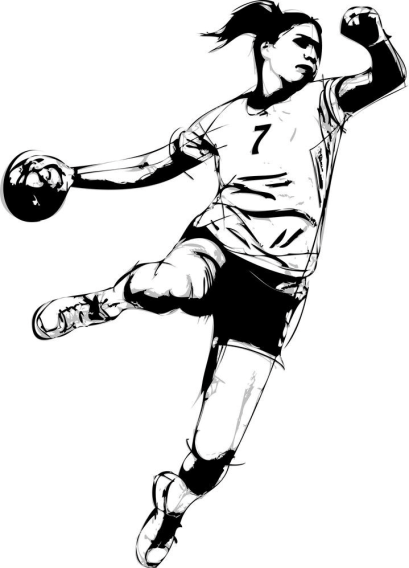